专题三 现代文阅读Ⅱ——文学类文本阅读(散文)
学习任务4：深析词义句意,
概括思想内容
学习任务4:深析词义句意,概括思想内容
题型1:理解重要词语含义(以教材《记念刘和珍君》为例)　

        鲁迅在《记念刘和珍君》中写到:“中国军人的屠戮妇婴的伟绩,八国联军的惩创学生的武功,不幸全被这几缕血痕抹杀了。”句中的“伟绩”和“武功”都运用了反语,指段祺瑞执政府的暴行与中外反动派的屠戮一脉相承,也指出了这次暴行是空前的。
一、常考词语类型及思考方向
　　理解词语的含义,是指理解词语在文中的含义,最重要的是“文中”这两个字。理解词语的含义,要以基本义为基础,参照其他义项,再结合语境揣摩,这是理解词语含义的基本要求。常考词语类型及思考方向如下:
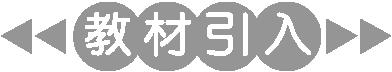 二、理解词语含义题设问形式及审题定向
三、运用“一借”“三看”“四联”解答理解词语含义题
续表
续表
(2017年全国Ⅱ卷)阅读下面的文字,完成后面的题目。
窗 子 以 外
林徽因
        话从哪里说起?等到你要说话,什么话都是那样渺茫地找不到个源头。
    此刻,就在我眼帘底下坐着,是四个乡下人的背影:一个头上包着黯黑的白布,两个褪色的蓝布,还有一个光头。他们支起膝盖,半蹲半坐的,在溪沿的短墙上休息。每人手里一件简单的东西:一个是白木棒,一个篮子,那两个在树荫底下我看不清楚。无疑地他们已经走了许多路,再过一刻,抽完一筒旱烟以后,是还要走许多路的。兰花烟的香味频频随着微风,袭到我官觉上来,模糊中还有几段山西梆子的声调,虽然他们坐的地方是在我廊子的铁纱窗以外。
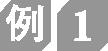 永远是窗子以外,不是铁纱窗就是玻璃窗,总而言之,窗子以外!
    所有的活动的颜色、声音、生的滋味,全在那里的,你并不是不能看到,只不过是永远地在你窗子以外罢了。多少百里的平原土地,多少区域的起伏的山峦,昨天由窗子外映进你的眼帘,那是多少生命日夜在活动着的所在;每一根青的什么麦黍,都有人流过汗;每一粒黄的什么米粟,都有人吃去;其间还有的是周折,是热闹,是紧张!可是你则并不一定能看见,因为那所有的周折,热闹,紧张,全都在你窗子以外展演着。
    在家里罢,你坐在书房里,窗子以外的景物本就有限。那里两树马缨,几棵丁香;榆叶梅横出疯杈的一大枝;海棠因为缺乏阳光,每年只开个两三朵——叶子上满是虫蚁吃的创痕,还卷着一点焦黄的边;廊子幽秀地开着扇子式,六边形的格子窗,透过外院的日光,外院的杂音。什么送煤的来了,偶然你  看到一个两个被煤炭染成黔黑的脸;什么
米送到了, 一个人掮着一大口袋在背上,慢慢踱过屏门;还有自来水、电灯、电话公司来收账的,胸口斜挂着皮口袋,手里推着一辆自行车;更有时厨子来个朋友了,满脸的笑容,“好呀,好呀!”地走进门房;什么赵妈的丈夫来拿钱了,那是每月一号一点都不差的,早来了你就听到两个人唧唧哝哝争吵的声浪。那里不是没有颜色、声音、生的一切活动,只是他们和你总隔个窗子,——扇子式的,六边形的,纱的,玻璃的!
    你气闷了,把笔一搁说,这叫作什么生活!检点行装说,走了,走了,这沉闷没有生气的生活,实在受不了,我要换个样子过活去。健康的旅行既可以看看山水古刹的名胜,又可以知道点内地纯朴的人情风俗。走了,走了,天气还不算太坏,就是走他一个月六礼拜也是值得的。
没想到不管你走到哪里,你永远免不了坐在窗子以内的。不错,许多时髦的学者常常骄傲地带上“考察”的神气,架上科学的眼镜,偶然走到哪里一个陌生的地方瞭望,但那无形中的窗子是仍然存在的。不信,你检查他们的行李,有谁不带着罐头食品、帆布床,以及别的证明你还在你窗子以内的种种零星用品,你再摸一摸他们的皮包,那里短不了有些钞票;一到一个地方,你有的是一个提梁的小小世界。不管你的窗子朝向哪里望,所看到的多半则仍是在你窗子以外,隔层玻璃,或是铁纱!隐隐约约你看到一些颜色,听到一些声音,如果你私下满足了,那也没有什么,只是千万别高兴起来说什么接触了,认识了若干事物人情,天知道那是罪过!
(有删改)
结合全文,说明文中“窗子”的含义。
        答案      ①指具体的窗子,如铁纱窗、玻璃窗,分隔出不同的生活场景;②指“无形的窗子”,即心态与观念的限制,造成了自我与外部世界的隔膜。

        一联:
        联系词语所在句子的内容及语境。阅读原文可以发现,第2段写“我”看到铁纱窗外面有四个乡下人的背影,第3段提到铁纱窗、玻璃窗,第4段写“所有的活动的颜色、声音、生的滋味”全都在窗子以外,第6段写书房窗外的情形:这几段提到的窗子都是具体的。第7段写即便是出门旅行,也“免不了坐在窗子以内的”,“无形中的窗子是仍然存在的”,这里说的是心里的“窗子”。
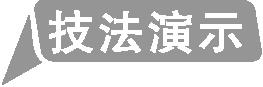 二联:
        联系文章的主题或作者的情感态度揣摩词语的含义。结合全文来看,心里的“窗子”是人的内心与外在世界的隔膜。
        三联:
        联系手法揣摩。文中的“窗子”既指实际生活中具体的窗子,又象征着人们心里的“窗子”,即人的内心与外在世界的隔膜。
题型2:理解重要语句含意(以教材《记念刘和珍君》为例)
        
        在《记念刘和珍君》一文中,鲁迅先生在评价刘和珍等爱国青年的义勇行为时说:“真的猛士,敢于直面惨淡的人生,敢于正视淋漓的鲜血。这是怎样的哀痛者和幸福者?”理解这些句子的含意,先要抓关键信息“惨淡的人生”“淋漓的鲜血”“哀痛者”“幸福者”,理解表层意:真正勇猛的革命志士,能勇敢面对反动统治者的血腥屠杀,毫不回避,愤然而起,前仆后继,为推翻黑暗的反动统治而英勇斗争。再结合“三一八”惨案的背景和文章主旨分析其深层意:赞颂那些勇敢面对统治者的血腥屠杀,为国家和民族的前途、人民的悲惨命运而哀痛,以英勇斗争、献身革命为最大幸福的革命志士。
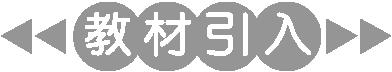 一、重要句子类别及理解方法
二、理解语句含意题设问形式及审题定向
三、“多看”+“多联”答好理解语句含意题
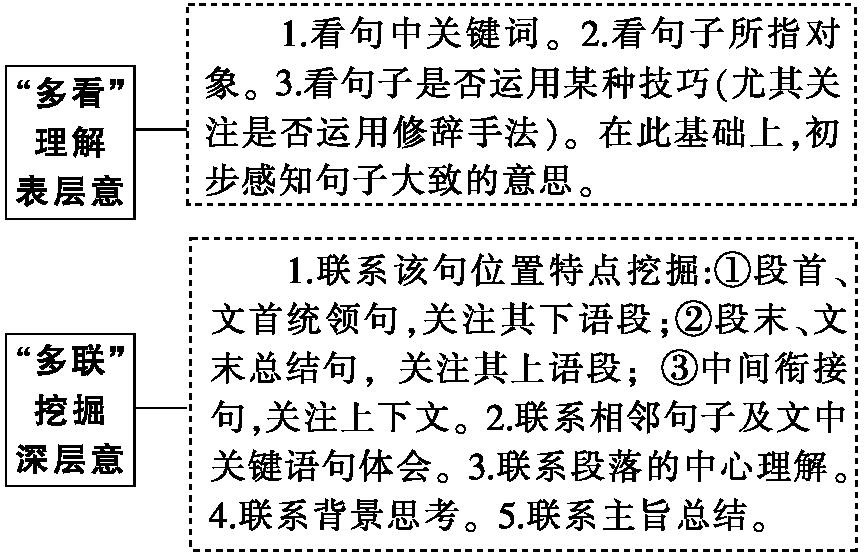 (2017年全国Ⅲ卷)阅读下面的文字,完成后面的题目。
我们的裁缝店
李　娟
        在城市里,裁缝和裁缝店越来越少了。但在喀吾图,生活迥然不同。这是游牧地区,人们体格普遍高大宽厚,再加上常年的繁重劳动,很多人身体都有着不同程度的变形,只有量身定做的衣服才能穿得平展。
    我们租的店面实在太小了,十来个平方米,中间拉块布帘子,前半截做生意,后半截睡觉、做饭。但这样的房间一烧起炉子来便会特别暖和。很多个那样的日子,狂风呼啸,昏天暗地,小碎石子和冰雹砸在玻璃窗上,“啪啪啪啪”响个没完没了……但我们的房子里却温暖和平,锅里炖的风干羊肉溢出的香气一波一波地滚动,墙皮似乎都给香得酥掉了。
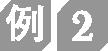 我们还养了金鱼,每当和顾客讨价还价相持不下时,我们就请他们看金鱼。这样的精灵实在是这偏远荒寒地带最不可思议的尤物——清洁的水和清洁的美艳在清洁的玻璃缸里曼妙地闪动,透明的尾翼和双鳍缓缓在水中张开、收拢,携着音乐一般……
这样,等他们回过神来,再谈价钱,口气往往会软下去许多。
    当地男人们很少进店。最固执的是一些老头儿,偶尔来一次,取了衣服却死活不愿试穿,即使试了也死活不肯照镜子,你开玩笑地拽着他往镜子跟前拖,让他亲眼看一看这身衣服多“拍兹”(漂亮),可越这样他越害羞,双手死死捂着脸,快要哭出来似的。
    女人们就热闹多了,三三两两,不做衣服也时常过来瞅一瞅,看我们有没有进新的布料。如果有了中意的一块布,未来三个月就一边努力攒钱,一边再三提醒我们,一定要给她留一块够做一条裙子的。
库尔马罕的儿媳妇也来做裙子了,她的婆婆拎只编织袋跟在后面。量完尺寸我们让她先付订金,这个漂亮女人二话不说,从婆婆拎着的袋子里抓出三只鸡来——“三只鸡嘛,换条裙子,够不够?”
    她订的是我们最新进的晃着金色碎点的布料,这块布料一挂出来,村子里几乎所有的年轻媳妇都跑来做了一条裙子。
    她说:“不要让公公知道啊!公公嘛,小气嘛,给他知道了嘛,要当当(唠叨、责怪)嘛!”
    “婆婆知道就没事了?”
    “婆婆嘛,好得很嘛!”她说着揽过旁边那矮小的老妇人,“叭”地亲一口,“裙子做好了嘛，我们两个嘛,你一天我一天,轮流换着穿嘛!”
    她的婆婆轻轻嘟囔一句什么,露出长辈才有的笑容。
但是我们要鸡干什么?但是我们还是要了。
    还有的人自己送布来做,衣服做好后却凑不够现钱来取,只好挂在我家店里,一有空就来看一看,试穿一下,再叹着气脱下来挂回原处。
    有个小姑娘的一件小花衬衣也在我们这儿挂着,加工费也就八元钱,可她妈妈始终凑不出来。小姑娘每天放学路过我家店,都会进来捏着新衣服摸了又摸,不厌其烦地给同伴介绍:“这就是我的!”穿衬衣的季节都快过去了,可它还在我们店里挂着!最后,我们先受不了了。有一天,这孩子再来看望她的衣服时,我们就取下来让她拿走。小姑娘惊喜得不敢相信,在那儿不知所措地站了好一会儿,才慢吞吞挪出房子,然后转身飞快跑掉。
    裁缝的活不算劳累,就是太麻烦。量体、排料、剪裁、锁边、配零料、烫粘合衬、
合缝……做成后,还得开扣眼、钉扣子、缝垫肩、缲裤边。浅色衣服还得洗一洗,缝纫
机经常加油,难免会染脏一点。而且烙铁也没有电熨斗那么干净,一不小心,黑黑的煤灰就从气孔漾出来,沾得到处都是。
    是呀,从我们当裁缝的第一天起,就发誓一旦有别的出路,死也不会再干这个了。但假如有一天不做裁缝,我们还是得想办法赚钱过日子,过同样辛苦的生活。——可能干什么都一样的吧?
    是这样的,帕孜依拉来做衬衣,我们给她弄得漂漂亮亮的,她穿上以后高兴得在镜子面前转来转去地看。但是我立刻发现袖子那里有一点不平,就殷勤地劝她脱下来,烧好烙铁,“滋——”地一家伙下去……烫煳一大片……
    怎么办呢?我们商量了半天,把煳的地方裁掉,用同样的布接了一截子,将袖口做大,呈小喇叭的样式敞开,还钉上了漂亮的扣子。最后又给它取了个名字:“马蹄袖”。
但是后来……几乎全村的年轻女人都把衬衣袖子裁掉一截,跑来要求我们给她们加工“马蹄袖”。
    干裁缝真的很辛苦,但那么多事情,一针一线的,不是说拆就能拆得掉的。当我再一次把一股线平稳准确地穿进一个针孔,总会在一刹那想通很多事情。
(有删改)

　　结合上下文,分析文中画横线的句子的含意。
        答案  　①裁缝作为辛苦的谋生行当,看起来与其他行当一样;②但“我”但在做裁缝的过程中,对生活有了难忘的经历和体会,不由得对这一行当产生了特殊感情,感受到它的独特意义。
“多看”,理解表层意:
        句子的关键内容是“干什么”“一样”。“干什么”是指干任何行业,“一样”是“一样辛苦”的意思,句子的字面意思是“干任何行业都一样辛苦”。
        “多联”,挖掘深层意:
        ①联系句子位置,这句话是文中的过渡句,起承上启下的作用。承接上文描写的行业辛苦,引出结尾处裁缝行业给“我”带来的人生启示。②联系相邻句子及文中关键语句,根据原文“过同样辛苦的生活”“干裁缝真的很辛苦”可知,裁缝是辛苦的谋生行当,而“在一刹那想通很多事情”则含蓄地表达了“我”对这一行业的深厚情感和对辛苦踏实劳作、平稳真切生活的肯定。
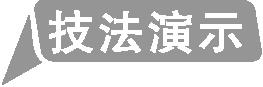 题型3:局部分析概括(以教材《为了忘却的记念》为例)
 
        鲁迅《为了忘却的记念》中柔石的“迂”指两个方面:一是对社会的黑暗、人心的险恶,缺乏清醒和深刻认识,因而不免碰钉子;二是受“男女授受不亲”思想的影响,和女性在一起难为情,表现不自然,连一同走路都不敢,后来就是敢了,也还要拉开距离。鲁迅说他“迂”,一方面是对其性格的客观记叙;另一方面也暗示其品行端正,表达对他的深切悼念,对他的被杀感到悲愤以及对国民党反动派的痛恨。
        局部分析概括题包括层段意思分析概括题、特点分析概括题(以概括散文中的人、物、环境、某种类型、某一方面等的特点为中心)和因果探寻题。
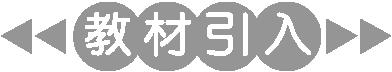 一、局部分析概括题设问形式及审题定向
二、局部分析概括题的前提和关键
三、特点分析概括题的三个解题方法
续表
四、层段意思分析概括题的三个解题方法
五、因果探寻题的三个解题方法
六、答好局部分析概括题“三步骤”
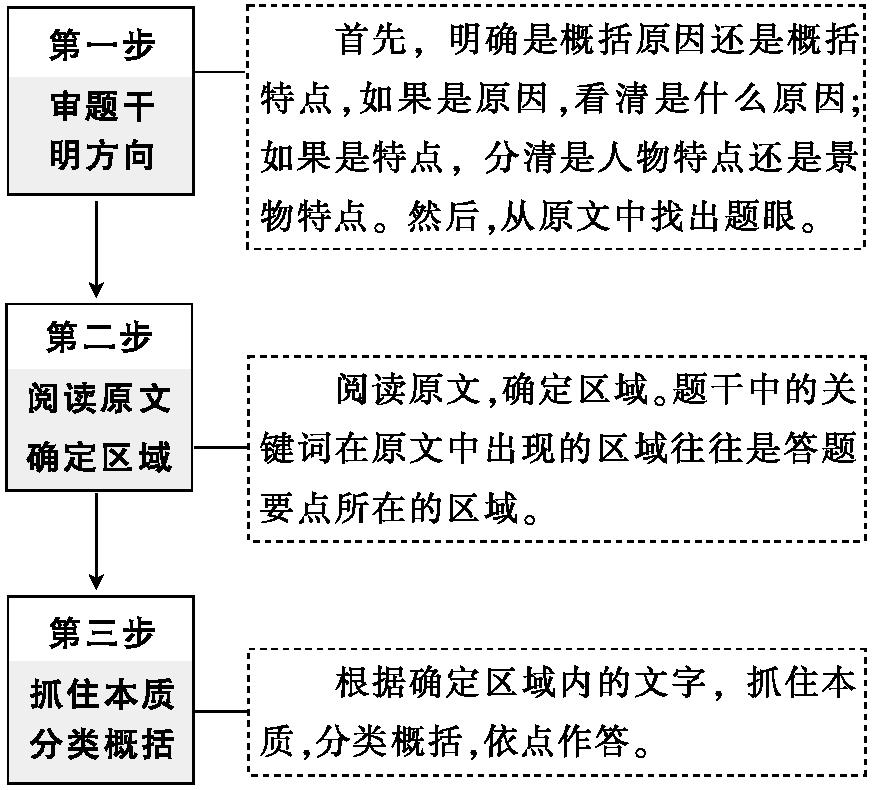 (2022年全国乙卷)阅读下面的文字,完成后面的题目。
“九一八”致弟弟书
萧　红
        ①可弟:小战士,你也做了战士了,这是我想不到的。
    ②世事恍恍惚惚地就过了;记得这十年中只有那么一个短促的时间是与你相处的,现在想起就像连你的面孔还没有来得及记住,而你就去了。
    ③记得当我们都是小孩子的时候,当我离开家的时候,那一天的早晨你还在大门外和一群孩子玩着,那时你才十三四岁,你看着我离开家,向着那白银似的满铺着雪的无边的大地奔去。你恋着玩,对于我的出走,你连看我也不看。
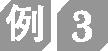 ④而事隔六七年,你也就长大了,有时写信给我,因为我的漂流不定,信有时收到,有时收不到。但我读了之后,竟看不见你,不是因为那信不是你写的,而是在那信里边你所说的话,都不像是你说的。比方说——生活在这边,前途是没有希望的……
    ⑤我看了非常的生疏,又非常的新鲜,但心里边都不表示什么同情,因为我总有一个印象,你晓得什么,你小孩子。所以我回信的时候,总是愿意说一些空话,问一问,家里的樱桃树这几年结樱桃多少?红玫瑰依旧开花否?或者是看门的大白狗怎样了?你的回信,说祖父的坟头上长了一棵小树。在这样的话里,我才体味到这信是弟弟写给我的。
    ⑥但是没有读过你的几封这样的信,我又走了,越走越离得你远了。
    ⑦可弟,我们都是自幼没有见过海的孩子,海是生疏的,我们怕,但是也就上了海船,飘飘荡荡的,前边没有什么一定的目的,也就往前走了。
⑨我一到东京就写信给你,约你第三天的下午六点在某某饭馆等我。
    ⑩那天,我五点钟就等在那里,一直到了六点钟,没有人来,我又多等了一刻钟,我又多等了半点钟,我想或者你有事情会来晚了的。到最后的几分钟,竟想到,大概你来过了,或者已经不认识我。第二天,我想还是到你住的地方看一趟。有一个老婆婆,说你已经在月初走了,离开了东京了。你那帘子里头静悄悄的,好像你在里边睡午觉的。
    ⑪半年之后,我还没有回上海,你又来了信,说你已经到了上海,是到上海找我的。我想这可糟了,又来了一个小吉卜赛。
    ⑫这流浪的生活,怕你过不惯,也怕你受不住。但你说:“你可以过得惯,为什么我过不惯?”
⑬等我一回到上海,你每天到我的住处来,我看见了你的黑黑的人影,我的心里充满了慌乱。我想这些流浪的年轻人,都将流浪到哪里去。常常在街上碰到你们的一伙,你们都是年轻的,都是北方的粗直的青年,内心充满了力量。你们是被逼着来到这人地生疏的地方,你们都怀着万分的勇敢,只有向前,没有回头。但是你们都充满了饥饿,所以每天到处找工作。你们是可怕的一群,在街上落叶似的被秋风卷着,弯着腰,抱着膀,打着寒战。
    ⑭ 那时你不知我心里的忧郁,你总是早上来笑着,晚上来笑着。进到我屋子来,看到可吃的就吃,看到书就翻,累了,躺在床上就休息。
    ⑮ 你那种傻里傻气的样子,我看了,有的时候觉得讨厌,有的时候也觉得喜欢,虽是欢喜了,但还是心口不一地说:“快起来吧,看这么懒。”
⑯不多时就“七七事变”,很快你就决定了,到西北去,做抗日军去。
    ⑰你走的那天晚上,满天都是星,就像幼年我们在黄瓜架下捉着虫子的那样的夜,那样黑黑的夜,那样飞着萤虫的夜。
    ⑱你走了,你的眼睛不大看我,我也没有同你讲什么话。我送你到了台阶上,到了院里,你就走了。那时我心里不知道想什么,不知道愿意让你走,还是不愿意。只觉得恍恍惚惚的,把过去的许多年的生活都翻了一个新,事事都显得特别真切,又都显得特别模糊,真所谓有如梦寐了。
    ⑲可弟,你从小就苍白,不健康,而今虽然长得很高了,精神是好的,体力仍旧是坏的。我很怕你走到别的地方去,支持不住,可是我又不能劝你回家,因为你的心里充满了诱惑,你的眼里充满了禁果。
⑳ 恰巧在全面抗战不久,我也到山西去,有人告诉我你在洪洞的前线,离着我很近,我转给你一封信,我想没有两天就可见到你了。那时我心里可开心极了,因为我看到不少和你那样年轻的孩子们,他们快乐而活泼,他们跑着跑着,工作的时候嘴里唱着歌。这一群快乐的小战士,胜利一定属于你们的,你们也拿枪,你们也担水,中国有你们,中国是不会亡的。虽然我给你的信,你没有收到,我也没能看见你,但我不知为什么竟很放心,就像见到了你一样。因为你也是他们之中的一个,于是我就把你忘了。
    ㉑但是从那以后,你的音信是一点也没有的。而至今已经四年了,你到底没有信来。我本来不常想你,不过现在想起你来了,你为什么不来信。
㉒今天又快到“九一八”了,写了以上这些,以遣胸中的忧闷。
      ㉓愿你在远方快乐和健康。
1941年9月
(有删改)
        这封信情真意切,“恍恍惚惚”的情感状态更是一再呈现。请分析这种恍惚感的由来。
        答案     ①信件的主要内容是追忆往事,时光流逝带来了恍惚感;②十年间,姐弟俩生活在漂泊中,世事无定带来了恍惚感;③弟弟从不懂事的“小孩子”成长为“小战士”,“我”既牵挂又欣慰,多种感情交织,也产生了恍惚感。
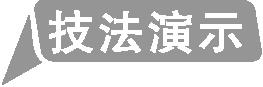 第一步:审读题干,明确方向。
        本题的答题范围是“这封信”,答题的关键词是“‘恍恍惚惚’的情感状态”,答题要求是“分析这种恍惚感的由来”。
        第二步:阅读原文,确定区域。
        先通读全文,把握文章内容及情感,定位到“一再呈现”的“恍惚感”上,然后结合具体的内容分析这种“恍惚感”的由来。通读全文可知,“恍恍惚惚”这个关键词在文中一共出现了两处:第②段、第段。
       第三步:根据确定区域内的文字,抓住本质,分类概括。
       第一处:由第②段“世事恍恍惚惚地就过了”可知,书信的主要内容是回忆往事,时光流逝给“我”带来恍惚感。由第③段“你恋着玩,对于我的出走,你连看我也不看”可知,弟弟
当时年幼,贪恋玩耍,对“我”的出走没有感觉。由第④段“而是在那信里边你所说的话……前途是没有希望的……”可知,长大后“我”与弟弟通过书信来往,得知弟弟对前途没有信心,“我”认为弟弟和“我”认知中的不一样。由第⑧段“忽然又有信来,是来自东京的”可知,“我”和弟弟分隔两地,聚少离多,漂泊不定,世事不定给“我”带来了恍惚感。
        第二处:由第段“那时我心里不知道想什么……真所谓有如梦寐了”可知,原来的弟弟在“我”眼中是个不成熟的“小孩子”,由第段“很快你就决定了,到西北去,做抗日军去”可知,弟弟要到西北去做抗日军。“我”到山西后,推想弟弟应该成了“快乐的小战士”。弟弟从“小孩子”成长为“小战士”,“我”既牵挂又欣慰,产生了一种恍惚感。
题型4:主旨分析概括(以教材《荷塘月色》为例)

        《荷塘月色》作为一篇著名的抒情散文,以描写景物为主,主要写“我”夜游荷塘的所见所感,从“带上门出去”写起,到“轻轻地推门进去”收尾,重点写荷塘小路、月下荷塘、荷塘上的月色、荷塘的四面。恬静朦胧的景物与作者淡淡的哀愁相吻合,结合时代背景可知,这种哀愁源于作者不满黑暗现实,向往自由光明,又苦于当时找不到光明之路的彷徨苦闷的心情。
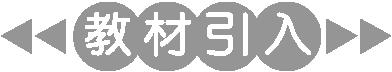 一、主旨分析概括题设问形式及审题定向
二、主旨分析概括“三方法”
(2020年北京卷)阅读下面的文字,完成后面的题目。
从音乐和美术认识生命
沈从文
        我有一点习惯,从小时养成,即对音乐和美术的爱好。从四五岁起始,这两种东西和生命发展,即完全密切吻合。
    初有记忆时,记住黄昏来临一个小乡镇戍卒屯丁的鼓角,在紫煜煜入夜光景中,奏得又悲壮,又凄凉。春天的早晨,睡梦迷糊里,照例可听到高据屋脊和竹园中竹梢百舌、画眉鸟自得其乐的歌呼。此外河边的水车声,天明以前的杀猪声,田中秧鸡、笼中竹鸡、塘中田鸡……以及通常办喜事丧事的乐曲,求神还愿的乐舞,田野山路上的唢呐独奏——一切在自然中与人生中存在的有情感的声音,陆续镶嵌在成长的生命中每一部分。
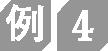 这个发展影响到成熟的生命,是直觉的容易接受伟大优美乐曲的暗示或启发。
    到都市中来已三十年,在许多问题上,工作方式、生活取舍上,头脑都似乎永远有点格格不入,老是闹别扭。即勉强求适应,终见得顽固呆钝,难于适应,意识中有“承认”与“否定”两种力量永远在争持,显得混乱而无章次。唯有音乐能征服我,驯柔我。一个有生命有性格的乐章在我耳边流注,逐渐浸入脑中襞褶深处时,生命仿佛就有了定向,充满悲哀与善良情感,而表示完全皈依。
    音乐对我的说教,比任何经典教义更具效果。也许我所理解的并不是音乐,只是从乐曲节度中条理出“人的本性”。一切好音乐都能把我引带走向过去,走向未来,而认识当前,乐意于将全生命为当前平凡人生卑微哀乐而服务。笔在手上工作已二十六年,
总似乎为一种召唤而永远向前,任何挫折均无从阻止,从风声、水声、鸟声中,都可以
得到这种鼓励与激发。从隔船隔壁他人家常絮语与小小龃龉中,也同样能够得到。即身边耳边一切静沉沉的,只要生命中有这些回音来复,来自多年以前的远方,我好像也即刻得到一线微光,一点热,于是继续摸索而前。
    一件事给我生命以力量和信心回复,即具启发性的音乐。对于生命的欢欣,死亡的肯定,一个伟大作曲者必然能理解,并理解到这种生命皈依的庄肃,把它当成创造的动力。音乐教育我,实在比任何文字书本意义都重大得多。
    我爱美术有相似而不同情形。认识我自己生命,是从音乐而来;认识其他生命,实由美术而起。就记忆所及,最先启发我教育我的,是黄蜂和蟢子在门户墙壁间的结窠。
工作辛勤结构完整处,使我体会到微小生命的忠诚和巧智。其次看到鸟雀的作窠伏雏,
花草在风雨阳光中的长成和新陈代谢,也美丽也严肃的生和死。举凡动植潜跃,生命虽极端渺小,都有它的完整自足性。再其次看到小银匠捶制银锁银鱼,一面因事流泪,一面用小钢模敲击花纹。看到小木匠和小媳妇作手艺,我发现了工作成果以外工作者的情绪或紧贴,或游离。并明白一件艺术品的制作,除劳动外还有个更多方面的相互依存关系。而尤其重要的,是这些小市民层生产并供给一个较大市民层的工艺美术,色泽与形体,原料及目的,作用和音乐一样,是逐渐浸入寂寞生命中,娱乐我并教育我,和我生命发展严密契合分不开的。
    我对于美术的理解,明显即比普通美术理论大不相同,也容易和一般鉴赏家兴致异
趣。加上十年流亡转徙生活教育,自然景物与人生万象,复轮流浸润于生命中。个人生
命在这种错综繁复人生中发育长成,即缺少美术史的严格训练,爱好与理解,自然和普通人已经大不相同。和音乐关系二而一,我能从多方面对于一件美术品发生兴味。有一点还想特别提出,即爱好的不仅仅是美术,还更爱那个产生动人作品的性格的心,一种真正“人”的素朴的心。
    到都市来,工艺美术扩大了我的眼界。不仅对制作过程充满兴味,对制作者一颗心,如何融会于作品中,他的勤劳、愿望、热情,以及一点切于实际的打算,全收入我的心胸。一切美术品都包含了那个作者生活挣扎形式,以及心智的尺衡,我理解的也就细而深。
在小小作品中,作者注入崇高的理想,浓厚的感情,安排得恰到好处时,即一块顽石,一把线,一片淡墨,一些竹头木屑的拼合,也见出生命洋溢。这点创造的心,就正是民族品德优美伟大的另一面。
(节选自沈从文《关于西南漆器及其他》)
(改编)试概括这篇散文的主题。
答案   文章通过音乐和美术对“我”的成长和认识生命所起到的作用的独特理解,表现出音乐和美术给“我”的教育作用、向上向善的力量和生命的方向感和归属感,表达了对音乐及美术工作者素朴的品质、崇高的理想、浓厚的感情、优美伟大的民族品德的崇敬之情,抒发了作者对蕴含在平凡生活中的美与诗意的赞美之情。